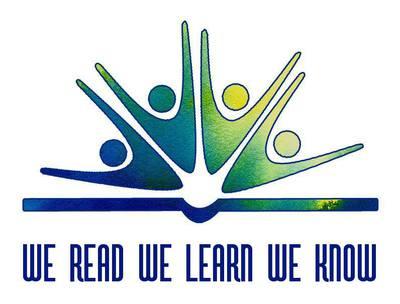 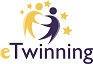 WE READ, WE LEARN, WE KNOW
BULGARIA, PORTUGAL, UKRAINE, GREECE
https://twinspace.etwinning.net/108903/pages/page/879484
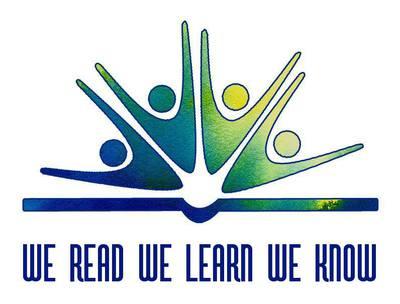 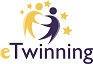 MAIN PROJECT AIMS
to promote and consolidate the pleasure of reading 
to improve the reading skills through an articulated and collaborative 
to raise the students’ awareness and commitment regarding themselves, their community and the planet.
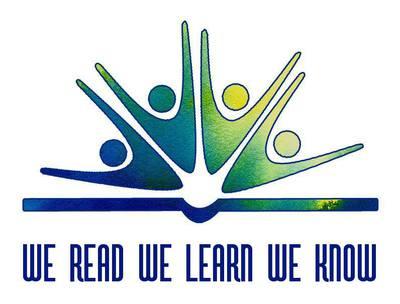 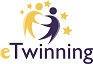 PROJECT ACTIVITIES
INTRODUCTION
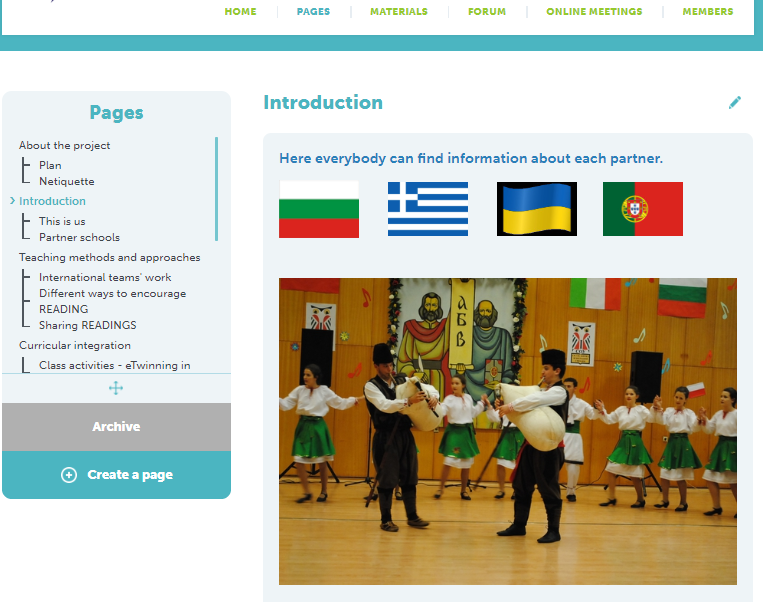 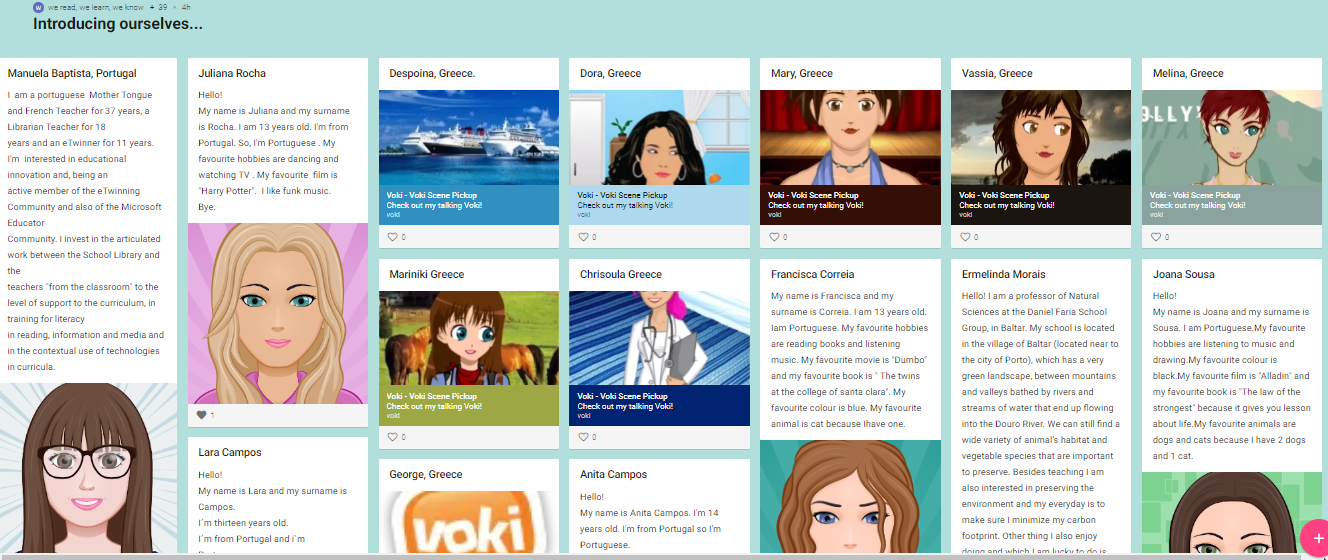 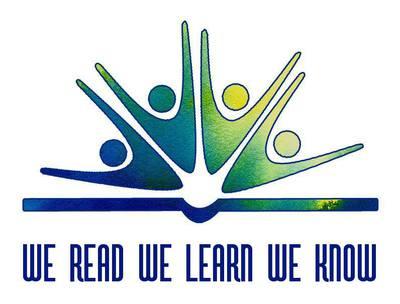 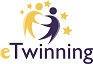 INTERNATIONAL TEAM’S WORK
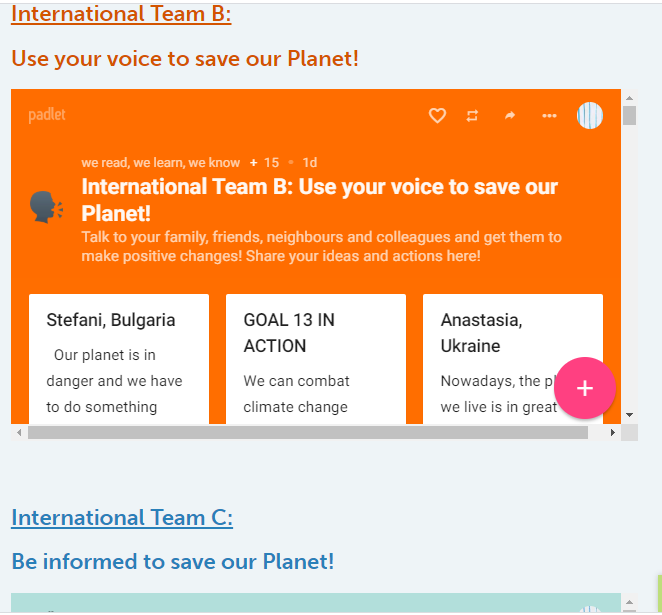 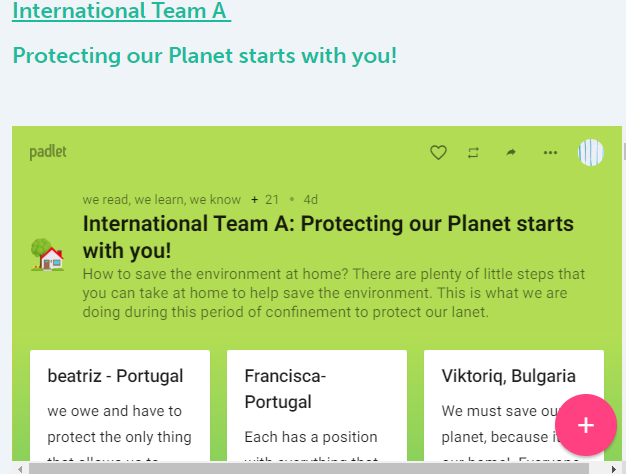 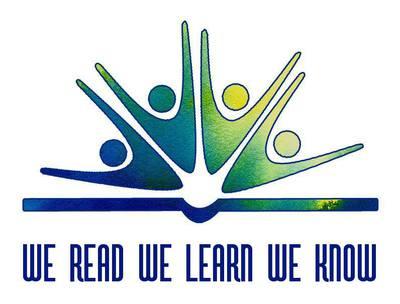 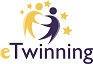 SHARING READINGS
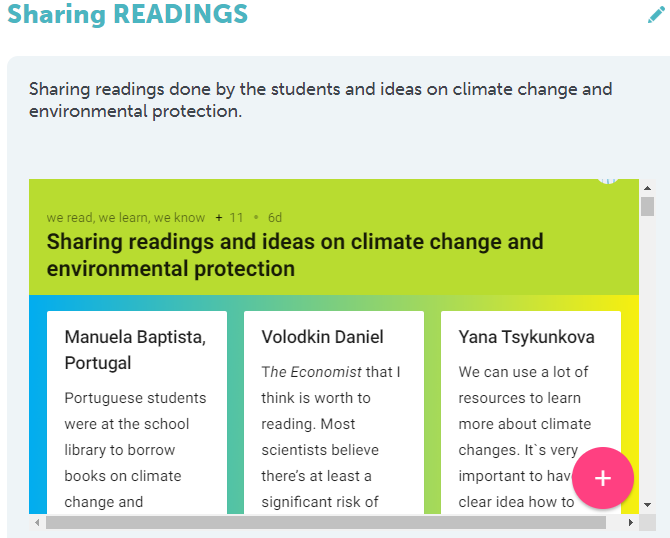 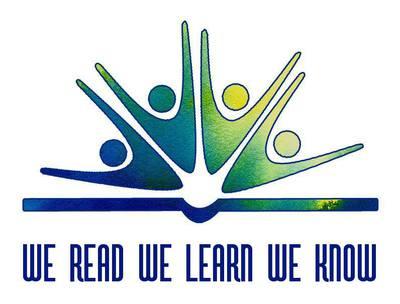 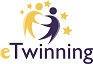 WAYS OF ENCOURAGE READING
MY FAVOURITE BOOK
WORLD BOOK DAY
EARTH DAY
HAPPY EASTER
STRATEGY FOR IMPROVING READING
READING TIPS
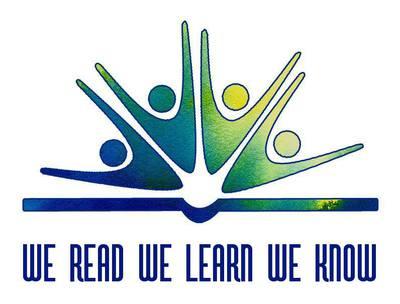 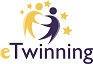 CLASS ACTIVITIES
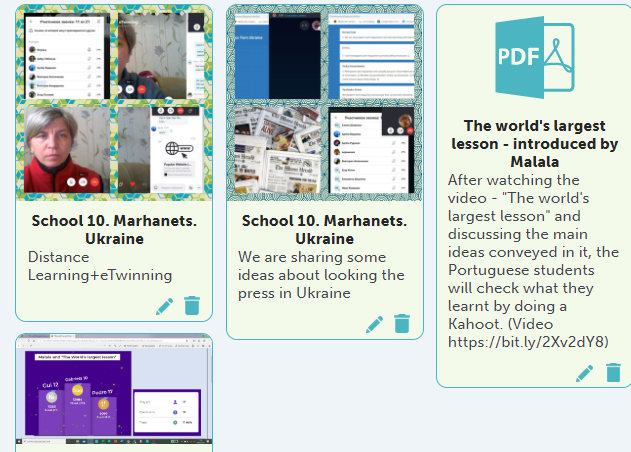 DISCUSSION
QUIZZES
READING COMPREHENSION
TEAM WORKING
WRITING
CREATING
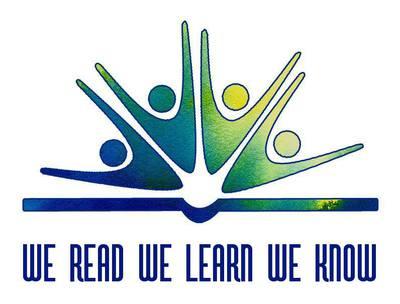 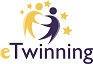 ENVIRONMENTAL IDEAS
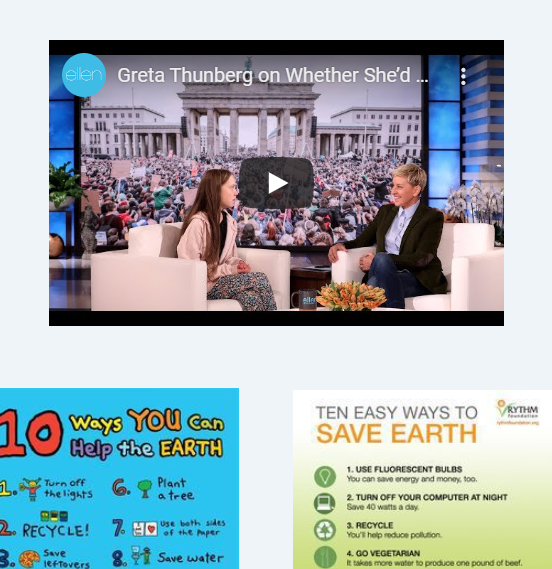 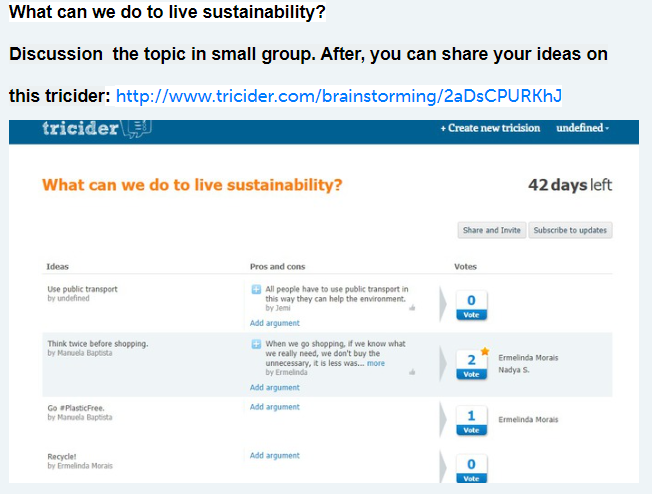 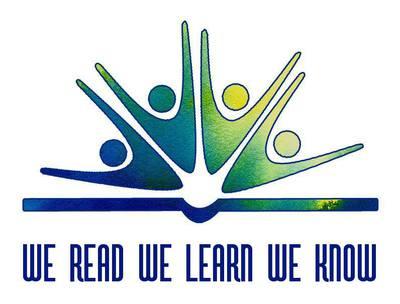 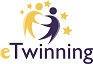 WORLD’S LARGEST LESSON
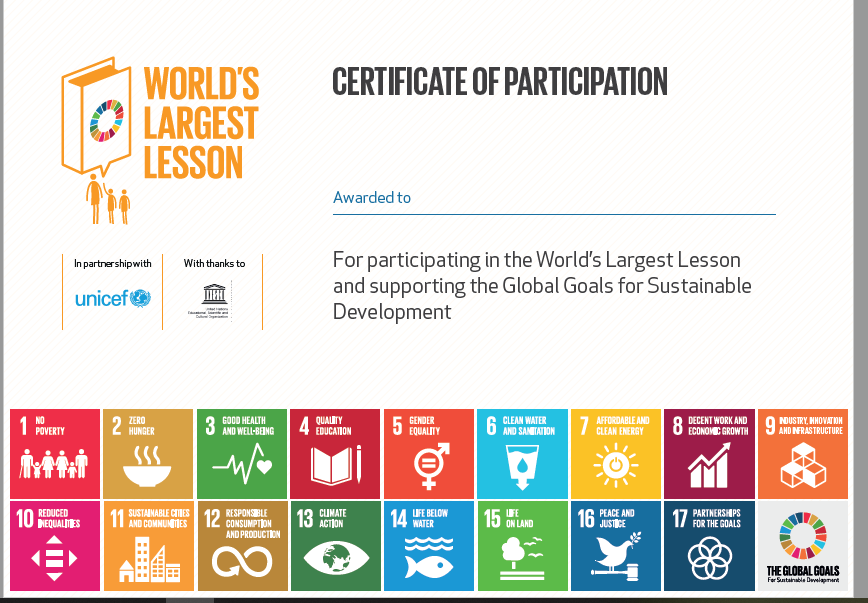 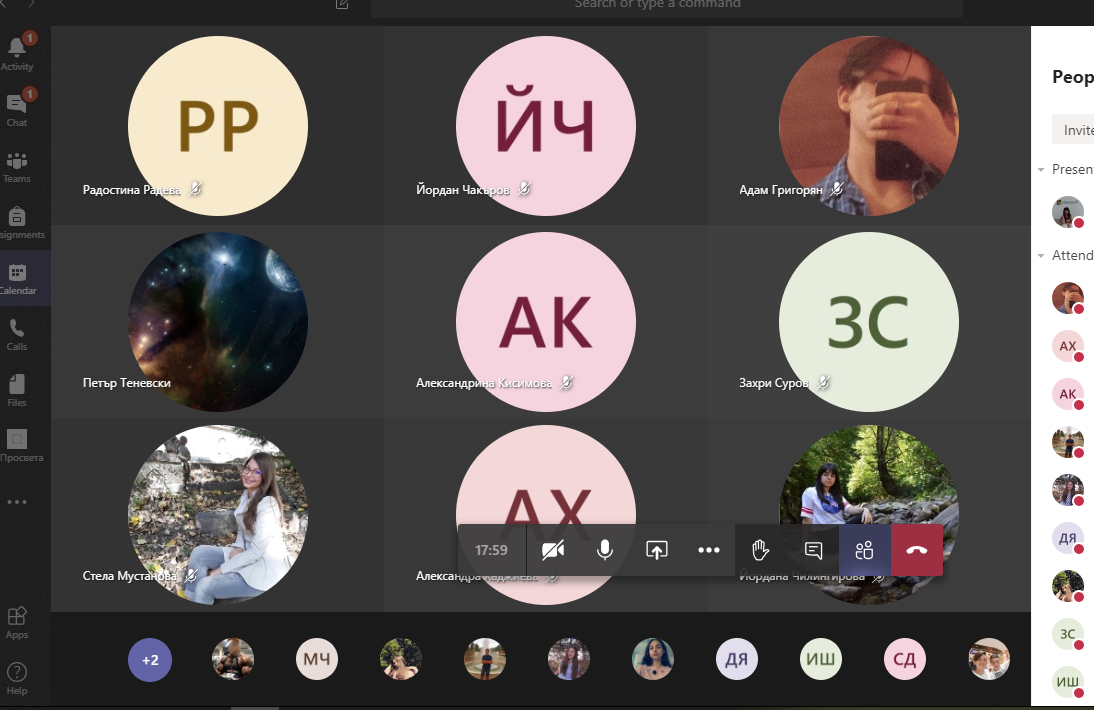 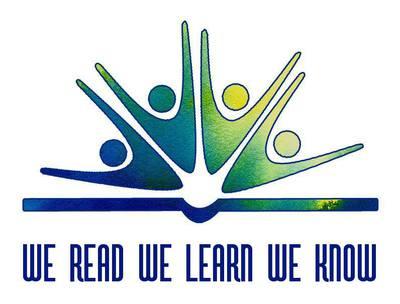 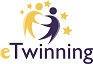 WORLD’S LARGEST LESSON
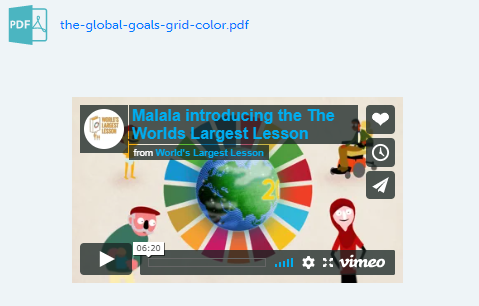 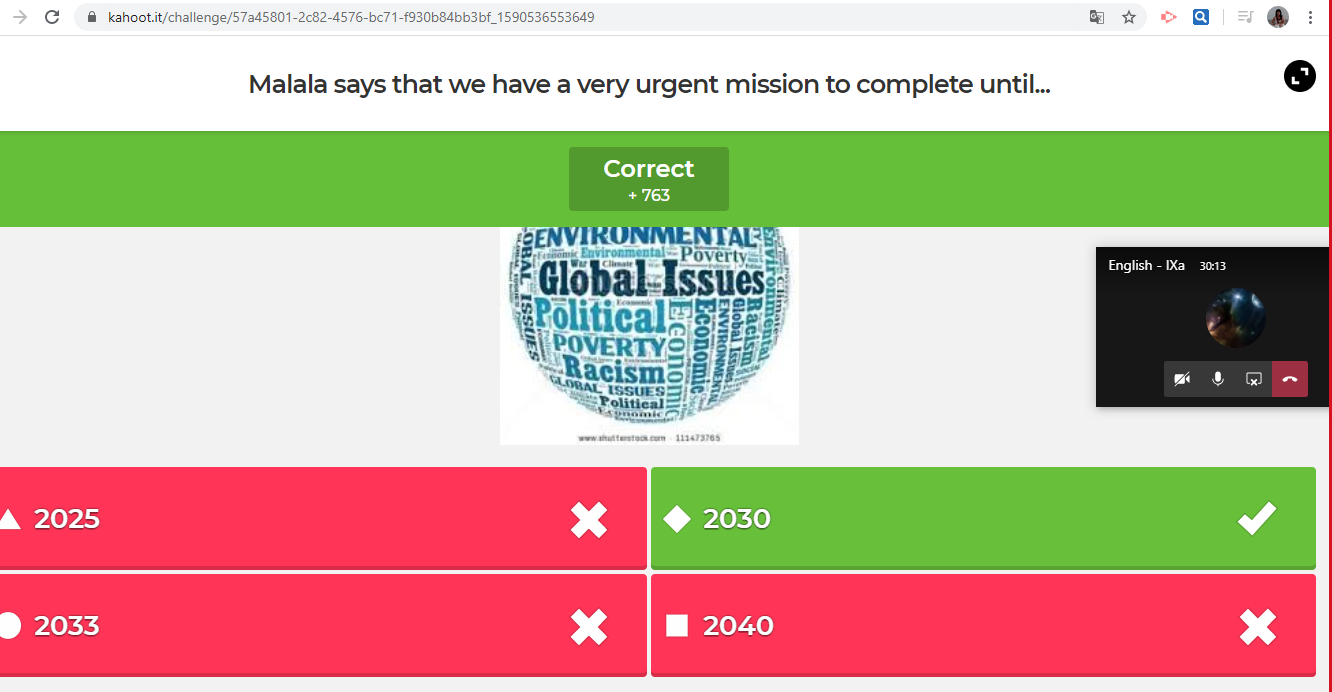 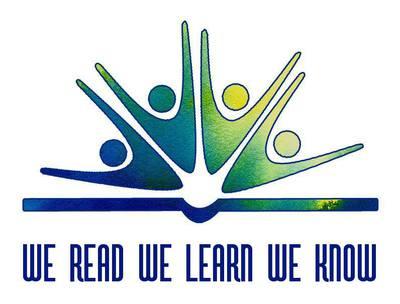 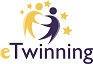 CREATING BOOKFACE
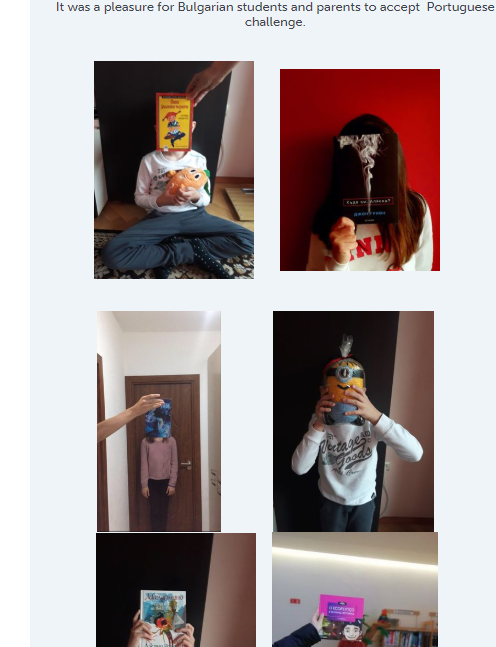 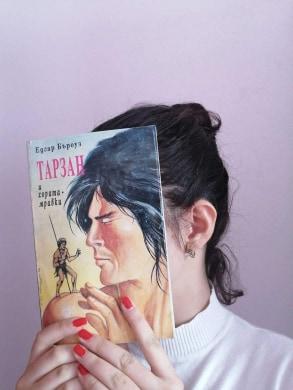 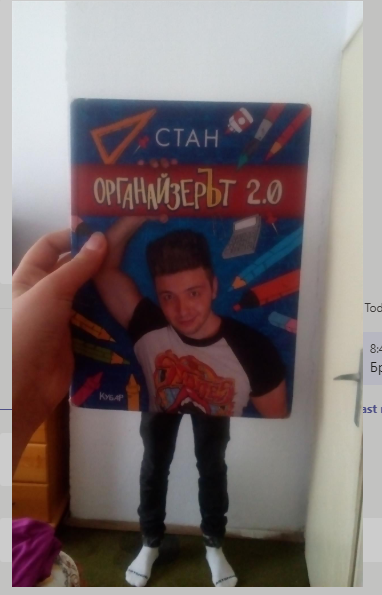 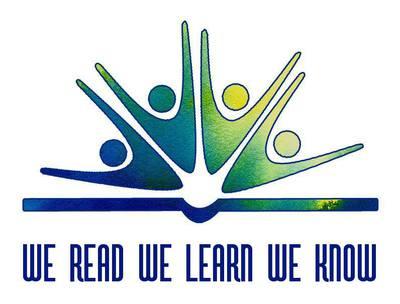 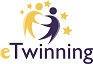 DIGITAL TOOLS
PADLET
MENTIMETER
TRICIDER
KAHOOT
ANIMOTO
CALAMEO
GOOGLE DRIVE
FORUM
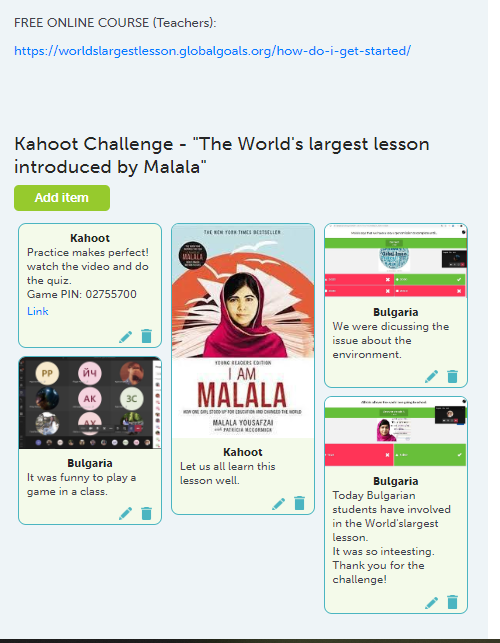 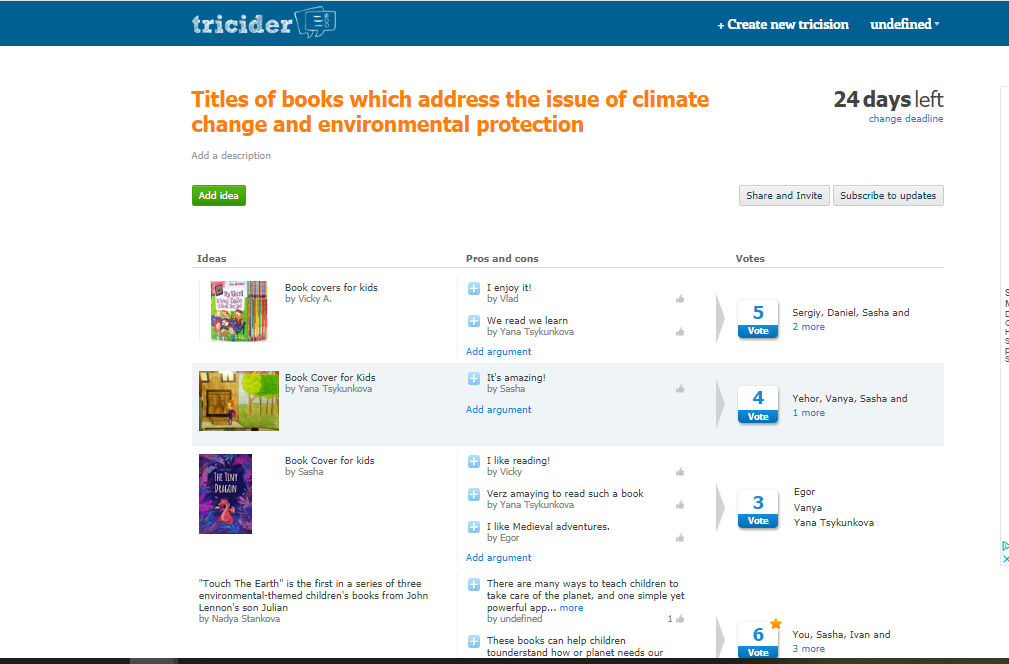 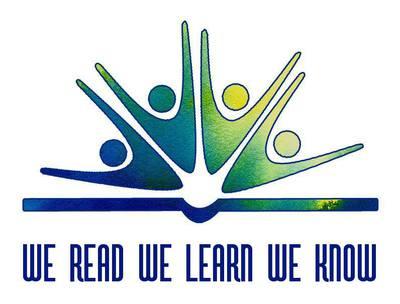 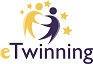 DIGITAL TOOLS
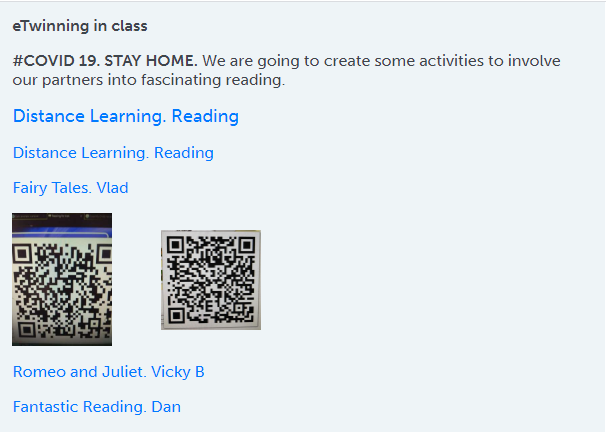 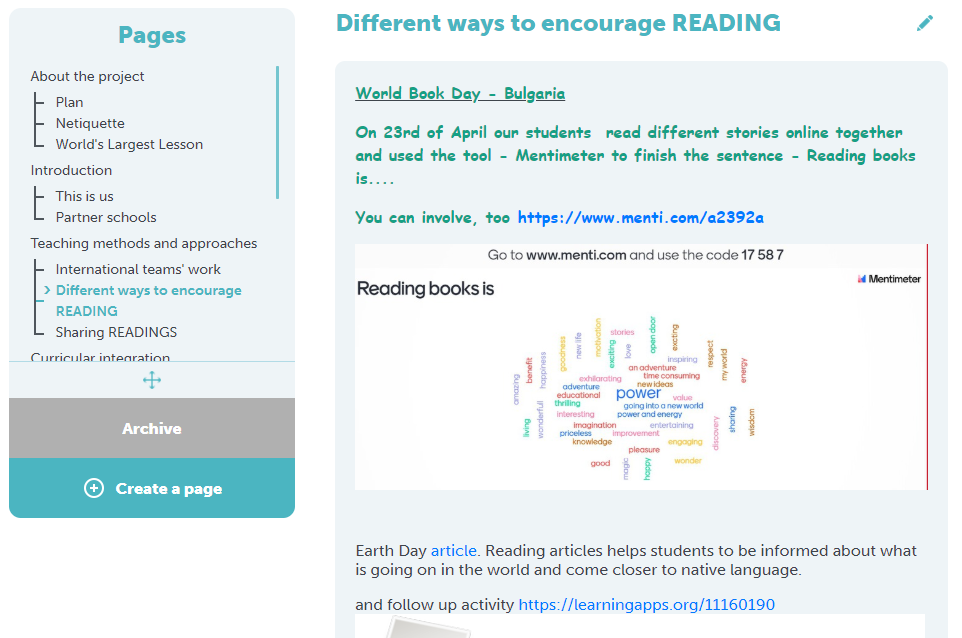 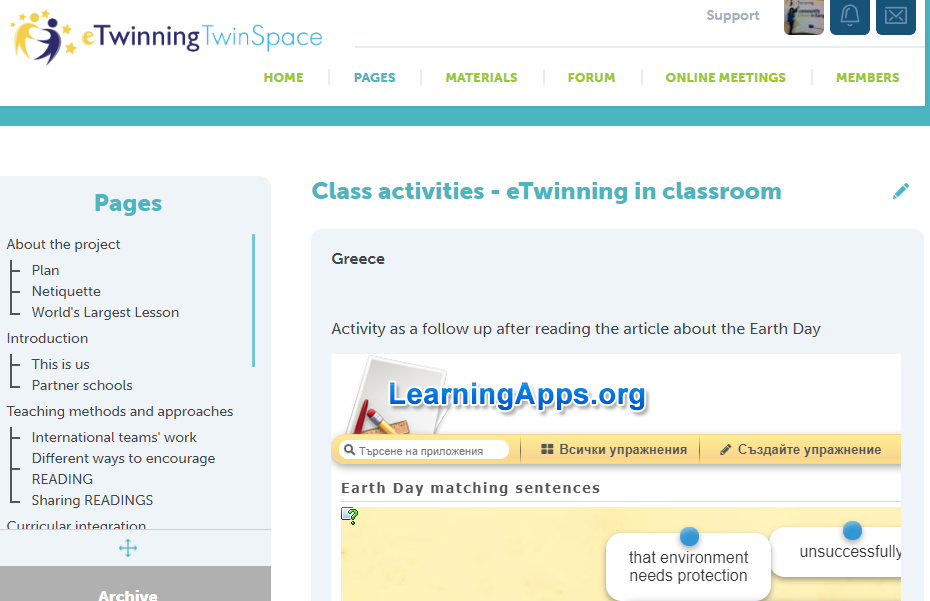 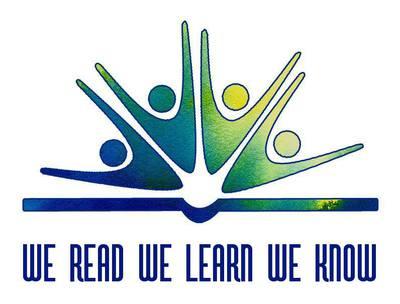 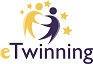 EVALUATION
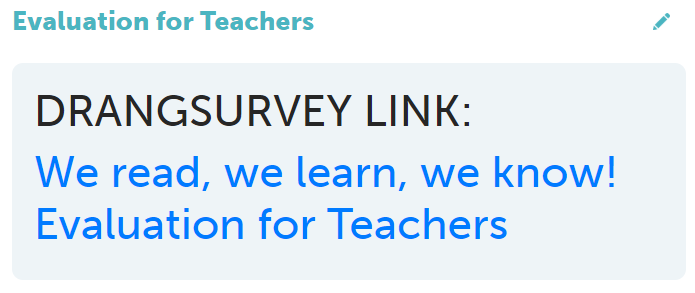 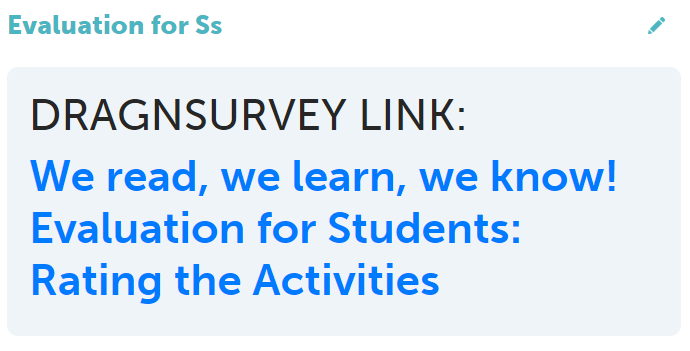 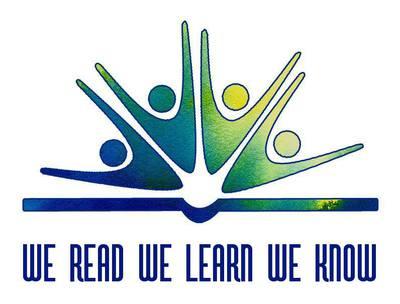 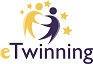 “We read, We learn, We know” 
- this is a project which has got  together  partners from Portugal, Bulgaria, Greece and Ukraine.

                                    We created  really a good team!